Entrepreneurial Strategy
Generating and exploiting new entries
Offering a new product to a established or new market
Offering an established product to a new market  
Creating from scratch
New entries
The Ansoff Matrix
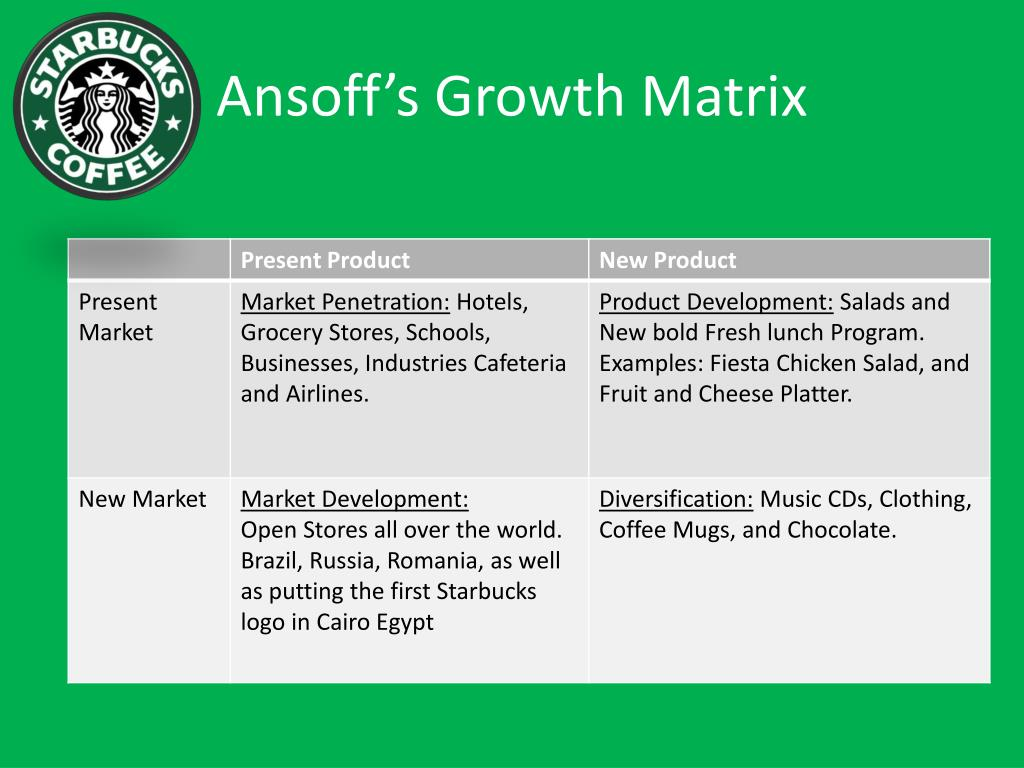 Starbucks Growth/Development strategy
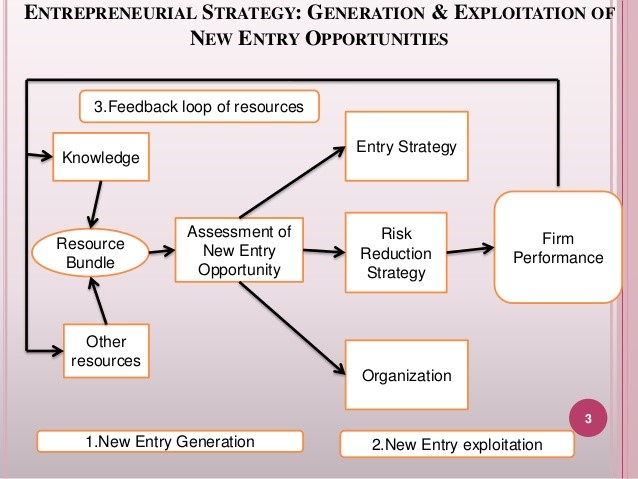 E
A
D
F
C
B
G
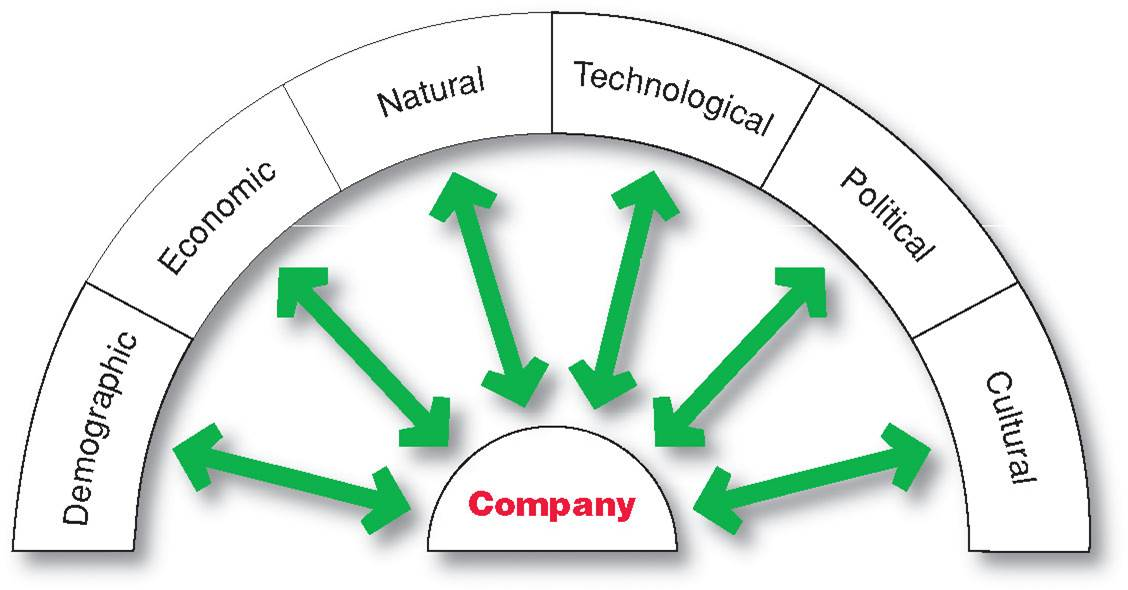 A
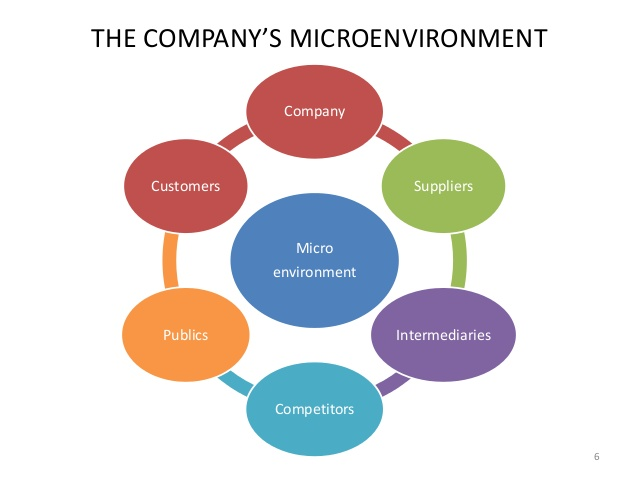 A
Other resources can include family and friends, connection and relationships
B.Other resources
Group all your resources together and play to your advantage. Remember:
Valuable
Rare/Unique
Inimitable
C.Resource Bundle
Resources can be Market Based and Technological Based
Market Based: Information, technology, know-how, and skills that provide insight into a market and its customers.
Technological Based: Information, technology, know-how, and skills that provide insight into ways to create new knowledge.
Assessing the Attractiveness of a New Entry Opportunity
Depends on the level of information and the willingness to make a decision without perfect information.
More knowledge ensures a more efficient search process.
Search costs include time and money.



The viability of a new entry can be described in terms of a window of opportunity.
D.Assessment of New Entry Opportunity
The trade-off between more information and the likelihood that the window of opportunity will close provides a dilemma for entrepreneurs.
Error of commission - Negative outcome from acting on the perceived opportunity.
Error of omission - Negative outcome from not acting on the new entry opportunity.
Comfort with Making a Decision under Uncertainty
D.
O
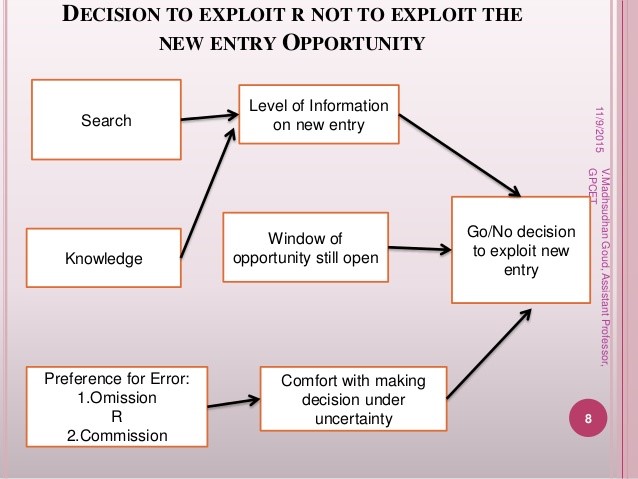 O
Early – First Mover’s Advantage

Cost advantages.

Less competitive rivalry.

The opportunity to secure important supplier and distributor channels.

A better position to satisfy customers.

The opportunity to gain expertise through participation.
E.Window of Opportunity
First Mover’s Disadvantage – Pioneering cost
Environmental Instability and First-Mover Disadvantage
The entrepreneur must first determine the key success factors of the industry being targeted for entry which are influenced by environmental changes.
Environmental changes are highly likely in emerging industries.
Demand uncertainty - Difficulty in estimating the potential size of the market, how fast it will grow, and the key dimensions along which it will grow.
Technological uncertainty - Difficulty in assessing whether the technology will perform and whether alternate technologies will emerge and leapfrog over current technologies.
Adaptation - Difficulty in adapting to new environmental conditions.
Entrepreneurial attributes of persistence and determination can inhibit the ability of the entrepreneur to detect, and implement, change.
Environmental Instability and First-Mover Disadvantage
First Mover’s Disadvantage – Pioneering cost
Customers’ Uncertainty and First-Mover Disadvantages
Uncertainty for customers - Difficulty in accurately assessing whether the new product or service provides value for them.
Overcome customer uncertainty by:
Informational advertising.
Highlighting product benefits over substitutions. Creating a frame of reference for potential customer. Educating customers through demonstration and documentation.
Customers’ Uncertainty and First-Mover Disadvantages
First Mover’s Disadvantage – Pioneering cost
Lead Time and First-Mover Disadvantages
Lead time – The grace period in which the first mover operates in the industry under conditions of limited competition.
Lead time can be extended if the first mover can erect barriers to entry by:
Building customer loyalties.
Building switching costs.
Protecting product uniqueness.
Securing access to important sources of supply and distribution.
Lead Time and First-Mover Disadvantages
Risk is derived from uncertainties over market demand, technological development, and actions of competitors.
Two strategies can be used to reduce these uncertainties:
Market scope strategies - Focus on which customer groups to serve and how to serve them.
Imitation strategies - Involves copying the practices of others.
Risk Reduction Strategies
F.
Market Scope Strategies

Narrow-scope strategy involves offering a small product range to a small number of customer groups to satisfy a particular need.
Focuses on producing customized products, localized business operations, and high levels of craftsmanship.
Leads to specialized expertise and knowledge.
High-end of the market represents a highly profitable niche.
Reduces some competition-related risks but increases the risks associated with market uncertainties
Market Scope Strategies
Market Scope Strategies
Broad-scope strategy involves offering a range of products across many different market segments.
Strategy emerges through the information provided by a learning process.
Opens the firm up to many different “fronts” of competition.
Reduces risks associated with market uncertainties but increases exposure to competition.
Market Scope Strategies
Imitation Strategy

Why do it?
It is easier to imitate the practices of a successful firm.
It can help develop skills necessary to be successful in the industry.
It provides organizational legitimacy.
Types of imitation strategies
Franchising - A franchisee acquires the use of a “proven formula” for new entry from a franchisor.
“Me-too” strategy - Copying products that already exist and attempting to build an advantage through minor variations.
Imitation Strategy
The good side of an Imitation Strategy
An imitation strategy can potentially:
Reduce the entrepreneur’s costs associated with R&D. Reduce customer uncertainty over the firm.
Make the new entry look legitimate from day one.


Essentially reducing Pioneering Cost
Imitation Strategy
Managing Newness
Liabilities of newness arise from unique conditions:
Costs in learning new tasks.
Conflict arising from overlap or gaps in responsibilities.
Unestablished informal structures of communication.

A new firm needs to:
Educate and train employees.
Facilitate conflict over roles.
Promote activities that foster informal relationships and a functional corporate culture.
G.Rule of Thumb
Assets of Newness
Lack of established routines, systems, and processes provide a learning advantage.
A heightened ability to learn new knowledge in a continuously changing environment is an important source of competitive advantage.
Rule of Thumb
YOUR TASK
*drum roll*
How did they start?
Why did they start?
What are the hurdles they faced initiating the business and how did they overcome it?
How far have they come?
What are the current problems they are facing and probable solutins?
Their suggestions on up and-coming-entrepreneurs

And whatever you feel like including that will help you tell their story better

No ppt! Use a poster to tell the story of their journey. 5 mins presentation per group.
TELL A STORY OF AN ENTREPRENEUR